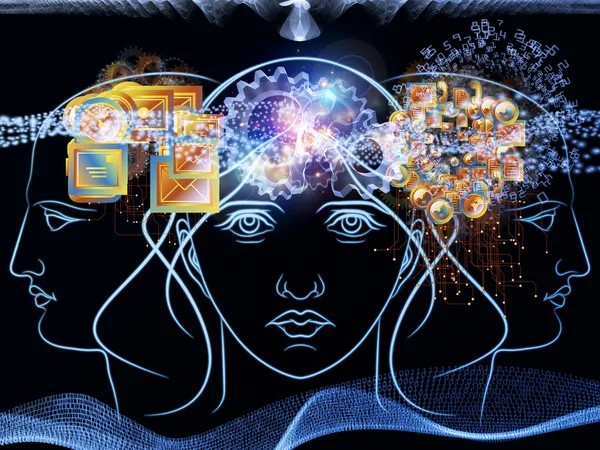 XII. LA RESOLUCIÓN DE LAS REVOLUCIONES
González Alonso Carmen Rocío
Castillo Betanzos Laura Noemí
¿Cuál es el proceso mediante un candidato a paradigma reemplaza a su predecesor?
Cualquier interpretación nueva de la naturaleza, tanto si es un descubrimiento como si se tratara de una teoría,
La búsqueda de la solución de un enigma particular puede ensayar una serie de métodos alternativos para abordar el problema descartando los que no le dan los resultados deseados,
Comparar la situación histórica, la teoría exige que comparemos una contra otras que se puedan imaginar,
Considerar que ninguna teoría resuelve nunca todos los problemas a que en un momento dado se enfrenta.
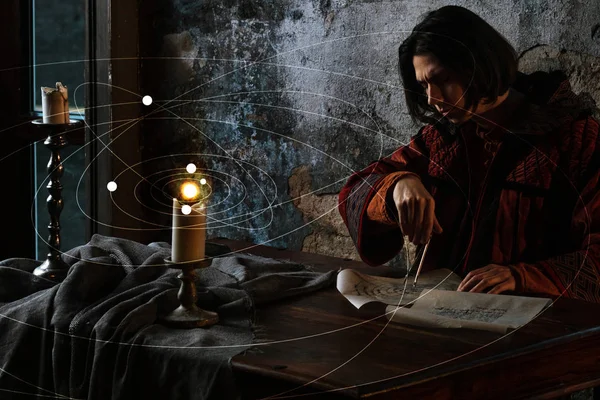 Se propone hacer más hincapié en un resultado negativo que establecer un procedimiento de verificación sobre las teorías (Popper),

Los argumentos en pro de un nuevo paradigma deben estar basados en la habilidad comparativa con  argumentos importantes y persuasivos,

El balance del argumento y del contraargumento favorecerá la tradición  (Copérnico destruyó una explicación, Newton solo la reemplazo),

El paradigma deberá guiar en el futuro las investigaciones que se lleven a cabo sobre problemas que ninguno de los competidores puede todavía resolver completamente.
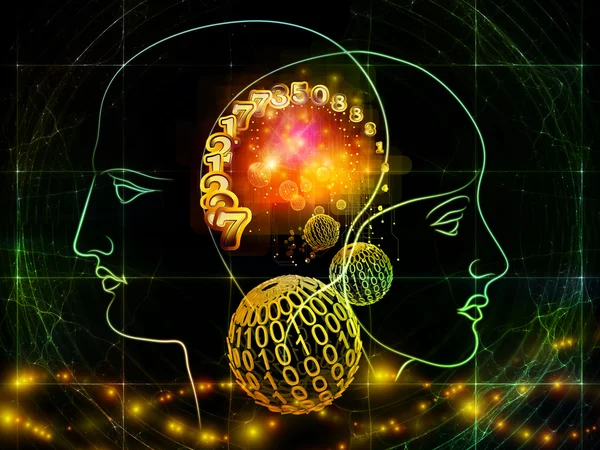 Conclusión:

La resistencia al cambio de paradigma es inevitable y legitima ya que no puede justificarse por medio de pruebas, aunque a veces se requiere una generación para llevarse el cambio.




¡Gracias!